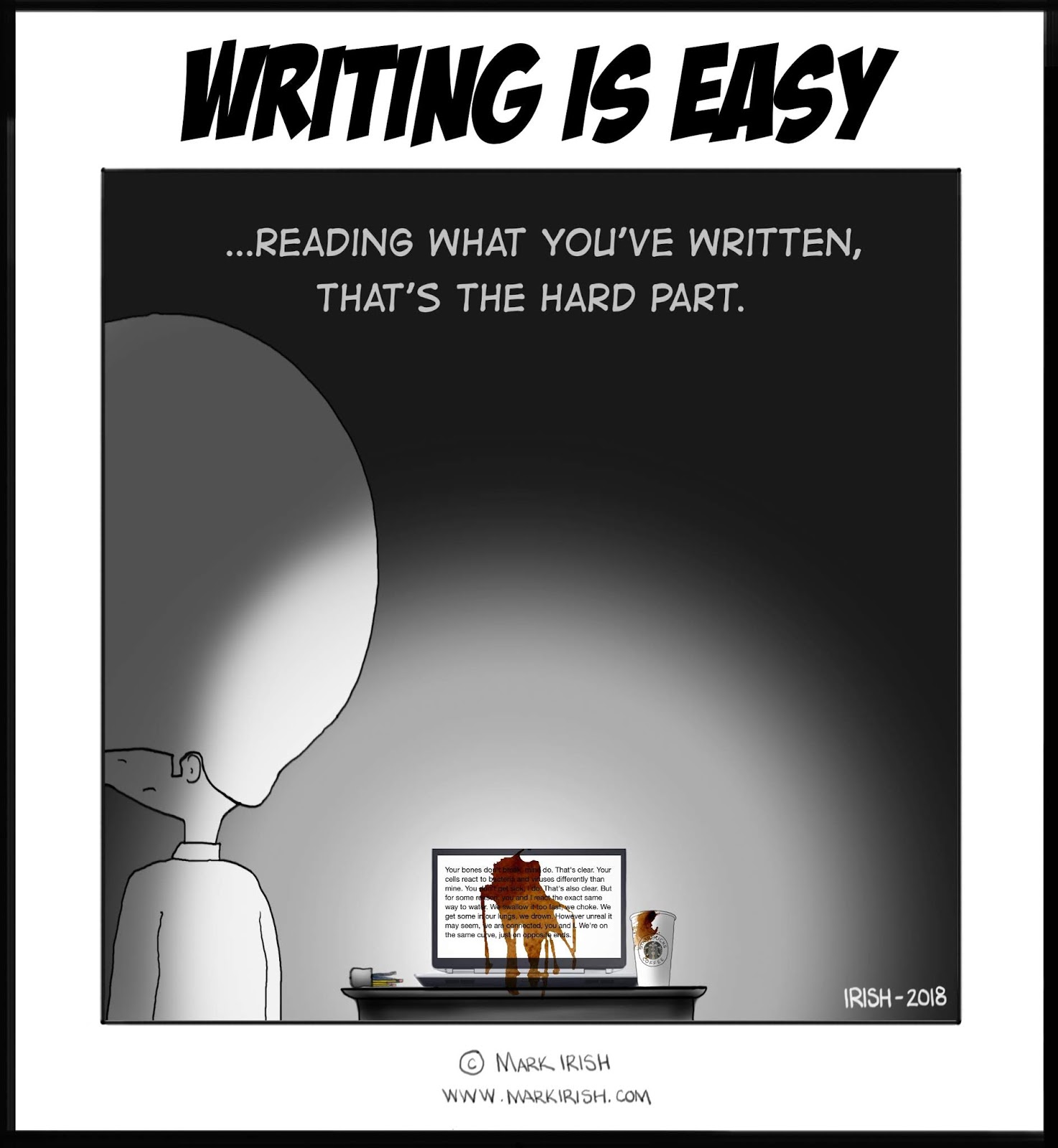 Metodika IX.Vědecké psaní- pro pokročiléVII. Jak začít?
1
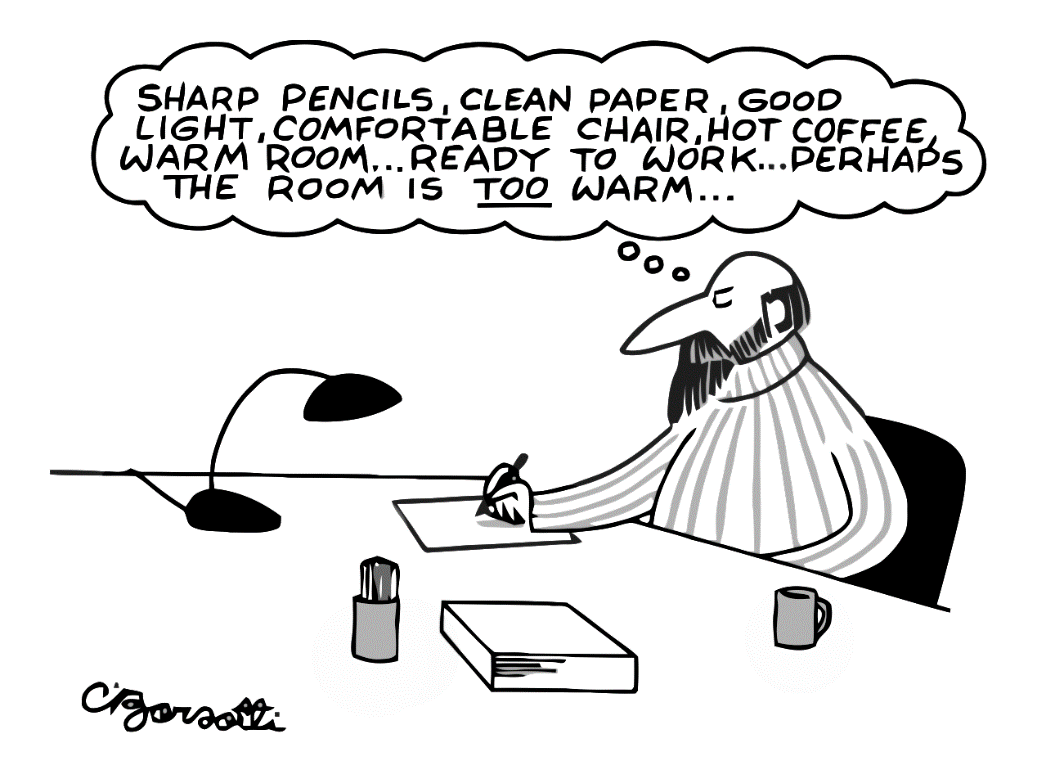 Úkoly 16.11.
Propojit uvolňovací text (povídku) s PR-textem v začátek úvodu, též na 
     ½ až 1 stránce (poslat do 14.11.)
2. „úvod do úvodu“: Četba tří anonymizovaných úryvků a porovnaní jejich
  stylu: Co se nejvíce povedlo? Kdo jí napsal?
  - Kterou práci by jste si nejraději přečetli?
3. 30 Min. denního psaní
4. četba, Helen Sword, Stylish academic writing, S. 35-62
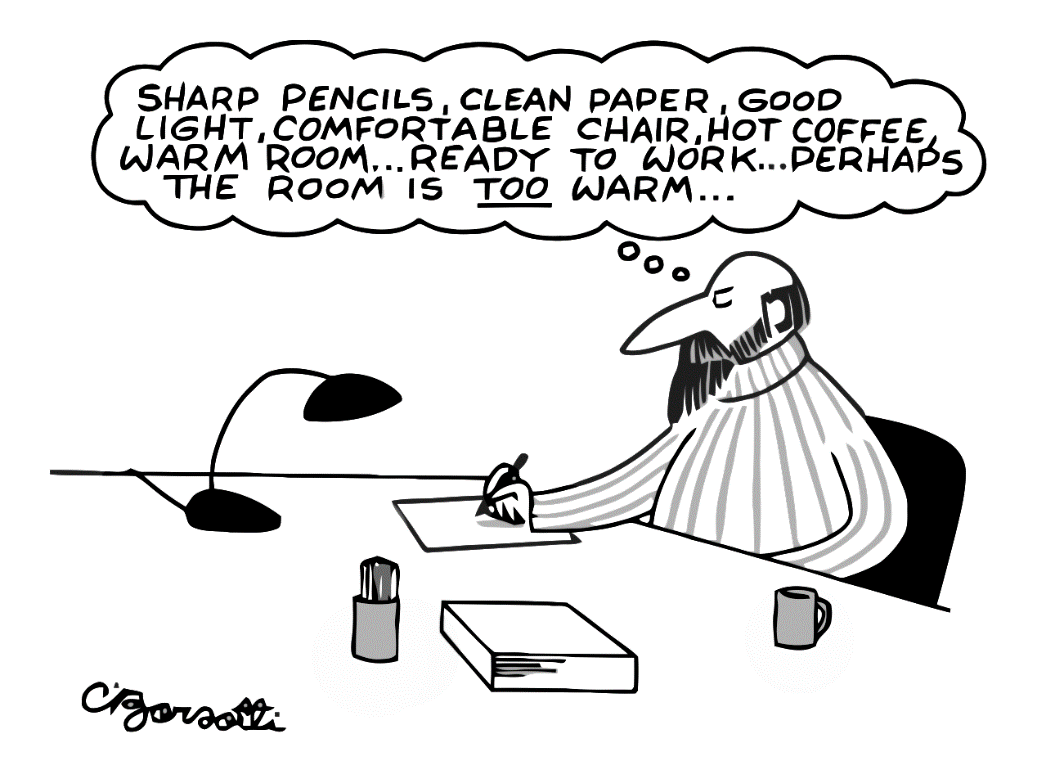 Úkoly 16.11.
Propojit uvolňovací text (povídku) s PR-textem v začátek úvodu, též na 
     ½ až 1 stránce (poslat do 14.11.)
2. „úvod do úvodu“: Četba tří anonymizovaných úryvků a porovnaní jejich
  stylu: Co se nejvíce povedlo? Kdo jí napsal?
  - Kterou práci by jste si nejraději přečetli?
3. 30 Min. denního psaní
4. četba, Helen Sword, Stylish academic writing, S. 35-62
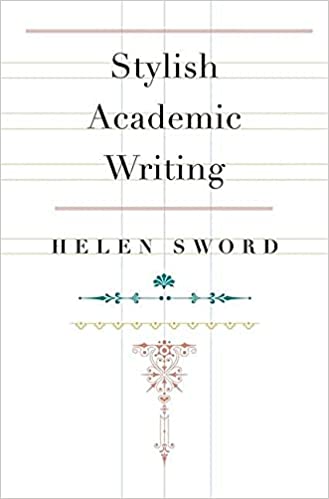 Elegantní akademický styl
Charakteristiky ‚dobrých textů‘
- Chytlavé tituly, mezititulky
- Anekdoty psané v ichformě (humanizace autora)
- Chytlavé první odstavce (zajímavá povídka, vyzývavá otázka, rozbor problému atd.)
- Aktivní, energická slovesa, terminologická šetrnost
- Hodně příkladů (pomoc při vysvětlení abstraktních konceptů)
- Ilustrace a obrázky (ne pouze tabulky atd.)
- Začlenění interdisciplinárních otázek
- Humor :o)
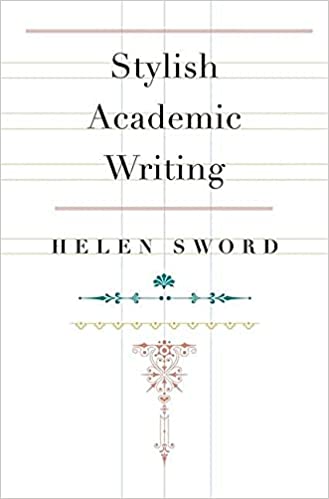 Jak na nás působí texty?
2. „úvod do úvodu“: Četba tří anonymizovaných úryvků a porovnaní jejich
  stylu: Co se nejvíce povedlo? Kdo jí napsal?
  - Kterou práci by jste si nejraději přečetli?
Autor provádí čtenáře
textem
text
Není pouze spolupracovníkem
text se ho pokouší vytvářet/
poučovat/vést:
čtenář poslouchá autorův hlas
vědecký text
pracuje se znalostmi 
čtenáře
Jazyková struktura
výstižnost
argumentace
čtenář
autor
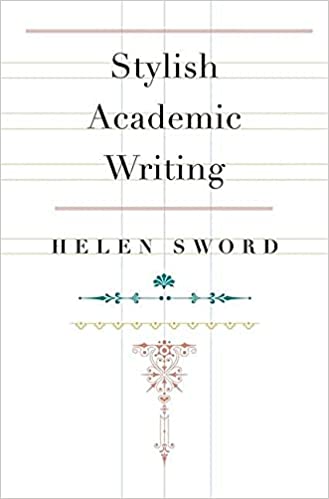 Jak na nás působí texty?
Vykládat příběh!
Jak sdělit čtenářovi, proč o něčem chcete psát?
1. Příklad ‚úvod do disertace‘
Struktura práce
prameny
metoda
dědkologie
Dílčí otázka/y
Úvod do úvodu
2. Příklady beletrie
Námět, látka, téma
Uspořádání tematických složek
(postavy, vypravěč, prostředí) 

Důraz muže být položen na jednu
Či vícero složek
syžet
Příhoda, která se vypráví,
Dějový půdorys který se vypráví
Pomocí retrospekce, prospekce…
fabule
text
Vypravěčská strategie,
Způsob sdělení (s jakého východiska
Oslovujeme čtenáře? Jak chceme aby
text pochopil?)

pro historika: možnost zařazení do 
Nadřazené vědecké diskuze
diskurz
Jasnost, koherence textu, stručnost
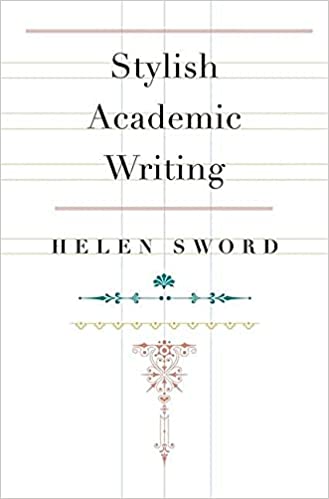 Jak na nás působí texty?
Jasnost, koherence textu, stručnost
Náhled do stylu a syntaxe
Délka vět a styl
- Převažuji dlouhé nebo krátké věty? 
- Má text rytmus? (tedy: hra s dlouhými a krátkými větami)
- Jakou funkci mají věty? Tázací věta? Věta zvolací? Věta 
  oznamovací? Věta vyzývací?
Význam jednotlivých prvků věty
- Jakým způsobem zachází autor s podstatnými jmény? V jakém 
   kontextu je používá? 
- Používá metafory?
- Jak zachází s terminologií?
- Obsahuje text Přímou řeč? Pasivní konstrukce?
- Obsahuje citace? Osobní stanoviska? 
- Jakým způsobem nás autor provádí ‚dějstvím‘?
- Je patrné, co nám vlastně chce říct?
Syntaxe
- Skladba vět a jejích význam
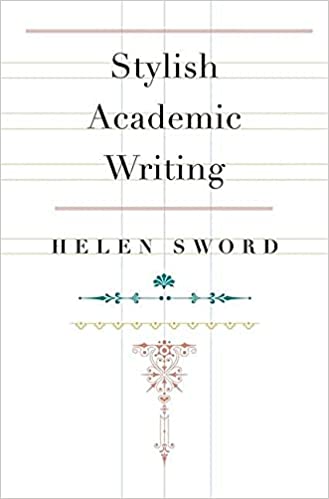 Jak na nás působí texty?
Jasnost, koherence textu, stručnost
Náhled do syntaxe
Syntaxe
- Skladba vět a jejích význam
Podstatná
jména
Konkretizují představy, vyjadřují ideje 
(specifická terminologie)
Adjektivum
Přídavné jméno
Kvalita výpovědi (deskriptivní, posesivní, eponymní atd.)
slovesa
Označují dění a neměnné situace (aktivní, pasivní slovesa)
Zájmena
přivlastňovací
Přítomnost autora, mocenské vztahy, hierarchie
(já, ty, moje tvoje..)
Adverbium
příslovce
Vytvářejí souvislost mezi jednotlivými částmi věty
(vyjadřuje bližší okolnosti dějů a vlastností)
Formalizmy, Pomáhají určit hodnotu textu
zkratky
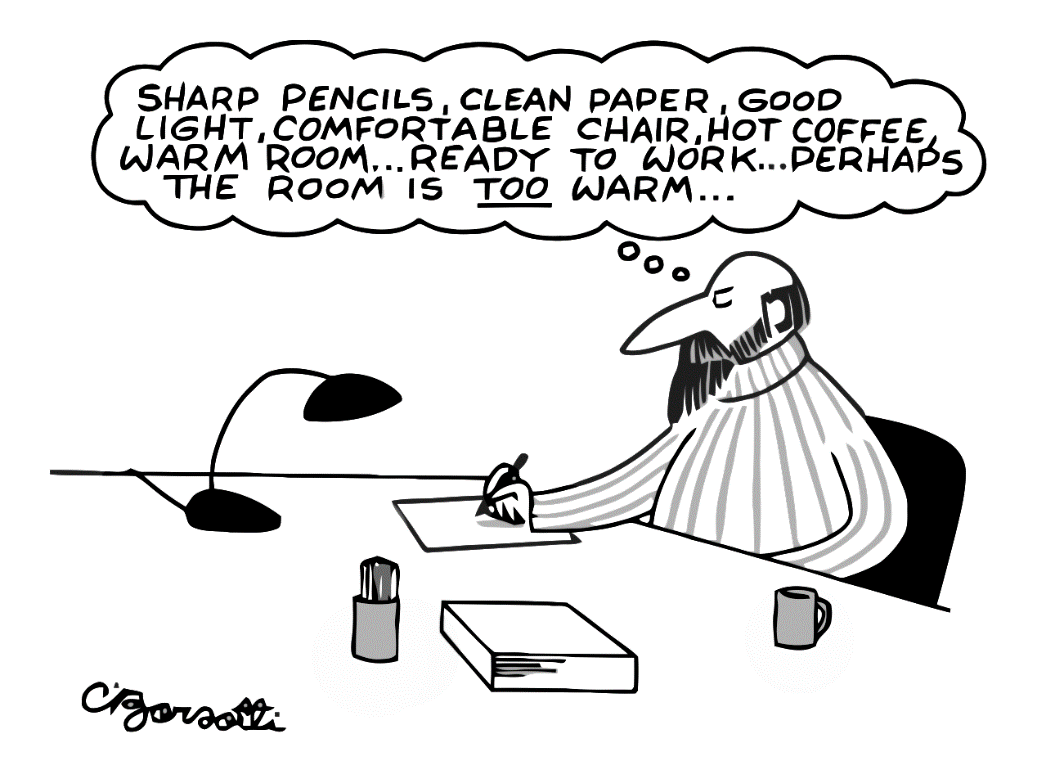 Úkoly 16.11.
Propojit uvolňovací text (povídku) s PR-textem v začátek úvodu, též na 
     ½ až 1 stránce (poslat do 14.11.)
2. „úvod do úvodu“: Četba tří anonymizovaných úryvků a porovnaní jejich
  stylu: Co se nejvíce povedlo? Kdo jí napsal?
  - Kterou práci by jste si nejraději přečetli?
3. 30 Min. denního psaní
4. četba, Helen Sword, Stylish academic writing, S. 35-62
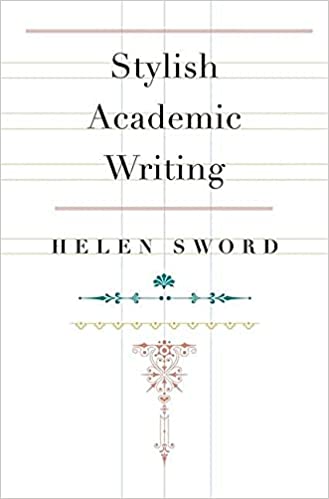 Jak na nás působí texty?
Několik 
návrhů…
Vykládat příběh!
Jak sdělit čtenářovi, proč o něčem chcete psát?
Pasní v ichformě,
humanizace autora
- Začněte anekdotou, povídkou, myšlenkou
- Hrajte si s hlasem autora: 
- představte si následující scénku…
- Možná se budete divit, proč takto začínám…
- Hrajte si se čtenářem:
   Představte si různé osoby, které budou vaši práci číst
- Používejte živá a konkrétní slovesa
- Používejte je v propojení s konkrétními subjekty,
  lidskými bytostmi (Jirásek napsal, Palacký se domníval)
- Vysvětlujte abstraktní koncepty s pomocí
  konkrétních příkladů
Aktivní syntaxe
Délka vět
- Pokuste se o dobrý rytmus vět (střídání 
- Důležité výpovědi patří na začátek
- Používejte Ilustrace a obrázky
- Nezapomeňte na humor!
Zpestření textu
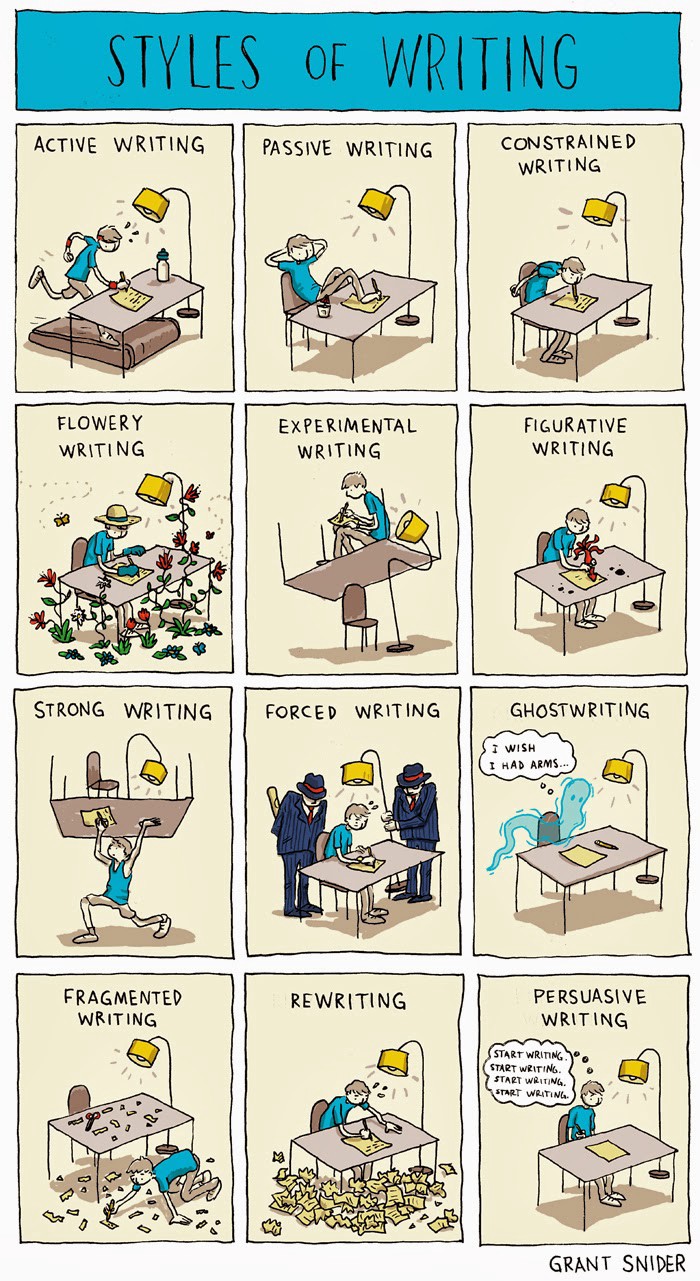 Úkol (25min)
Přečtěte si ‚úvody do úvodu‘
      k magisterkám/disertacím
      - je text napsán poutavě?
      - které elementy v něm autor
        využil?
      - Kde text ztroskotal a proč?

2. Co je pro vás nejlepším textem
    a proč?
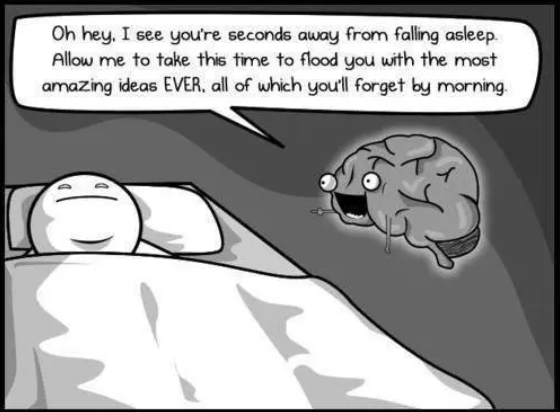 Úkoly 23.11.
1. Proveďte kritiku vylosovaného textu (ruční nebo elektronická korektura)
   - orientace: str. 10 dnešní prezentace…
   - Kde se autorovi povedlo vyprávět? Kde jsou nadále problémy?
2. Napište poutavou „dědkologií“ k vaší disertaci/diplomce na ½ až 1 str.
   (pošlete prosím do: 21.11.)
3. četba, Helen Sword, Stylish academic writing, S. 87-111
4. 30 Min. denního psaní